11/27/2023
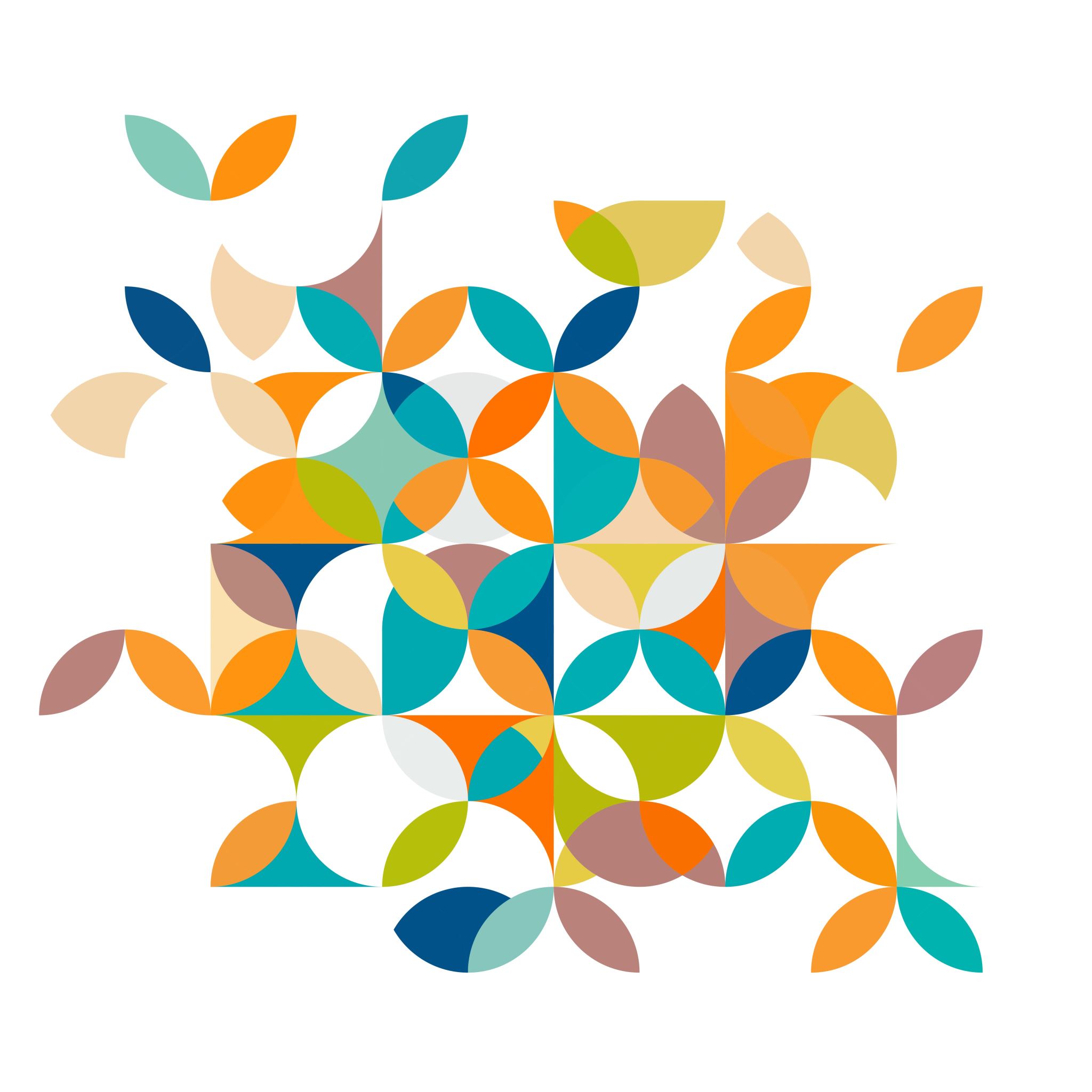 WARD ONE TOWN HALL
HOSTED BY COUNCILlOR LORI HUTCHESON
Sample Footer Text
1
AGENDA
11/27/2023
LAND ACKNOWLEDGEMENT – THOMAS CLAASSEN 
OPENING REMARKS / WARD ONE UPDATE – LORI HUTCHESON
MAYORS MESSAGE – RANDY GREENLAW
COMMUNITY CENTRE – TRAFFIC SAFETY COMMITTEE – SHAWN BINNS
SENIOR FRAUD – TRAFFIC SAFETY – OPP
Q & A – MONITORED BY DAVID PERRYMAN
CLOSING REMARKS – LORI HUTCHESON
Sample Footer Text
2
MY FOUR KEY FOCUS AREAS IN 2023
11/27/2023
Fiscal responsibility
Community Engagement
Mindful Development
Community Safety
Sample Footer Text
3
FISCAL RESPONSIBILITY
FULSOME BUDGET ANALYSYS
EXAMINED CURRENT DEBENTURE STRUCTURE – DECLINED TO TAKE ON MORE DEBT
COUNCIL HAS PROVIDED INSTRUCTIONS FOR RESERVES TO BE INVESTED IN RATE BEARING PORTFILIO
ADDITIONAL RESERVES FOR ONGOING LITIGATION
BALANCED MUNICIPAL TAX LEVEY WITH COUNTY TO ARRIVE AT A NUMBER LESS THAN THE RATE OF INFLATION
TAXES INCREASED BY 6.5% FROM 2022-2023 WITH A BLENDED OVERALL RATE OF 4.5%
2 YEAR BUDGET APPROVED WITH1 YEAR REVIEW AND RESET –CURRENTLY IN THE WORKS
COMMUNITY ENGAGEMENT
WEBSITE LAUNCHED JANUARY 2023
E-NEWS BLASTS – E-NEWS LETTERS
OPEN COMMUNICATION AND COLLABERATION WITH COMMUNITY GROUPS 
PHONE CALLS AND E-MAILS RETURNED WITHIN 24 HOURS
COMMUNITY CONSULTATION GROUP INTRODUCED
ALL COUNCILL AND DEVELOPMENT SERVICE MEETINGS STREAMED AND AVAILABLE ON YOU TUBE INDEFINATELY
COUNCIL MEETINGS MOVED TO LATER IN THE DAY
COUNCIL APPROVED INTERNET VOTING FOR 2026
MINDFUL DEVELOPMENT
FULSOME REVIEW OF BUILDING VARIANCE REQUESTS
TOWNSHIP OFFICIAL PLAN HAS BEEN APPROVED BY THE COUNTY
O/P INTENT IS PRESERVATION OF OUR AGRICULTURAL LANDS 
COUNTY AGREES EMPLOYMENT LANDS SHOULD BE DEVELOPED ALONG HIGHWAY 11 & THE 7TH LINE AIRPORT AREA
SCHOOL HAS BEEN APPROVED BY THE PROVINCIAL GOVERNMENT
COMMUNITY SAFETY
SECOND COMMUNITY AED PLACEMENT
BLACK CAT PLACEMENT – DIAMOND VALLEY
DYNAMIC RADAR
ESTABLISHMENT OF TRAFFIC SAFETY COMMITTEE
INCLUSION OF OPP IN TRAFFIC SAFETY AWARNESS
SENIOR FRAUD PRESENTATION
INTEGRATION OF WATER SYSTEMS = SAFETY AND RELIABILITY
WHAT I HEAR ABOUT MOST
11/27/2023
ROAD CONDITIONS AND CULVERTS
WATER ADVISORIES ZONE 1
DEVELOPMENT CLEAR CUTTING & CANOPY PRESERVATION
SPEEDING AND TAILGATING
Sample Footer Text
8